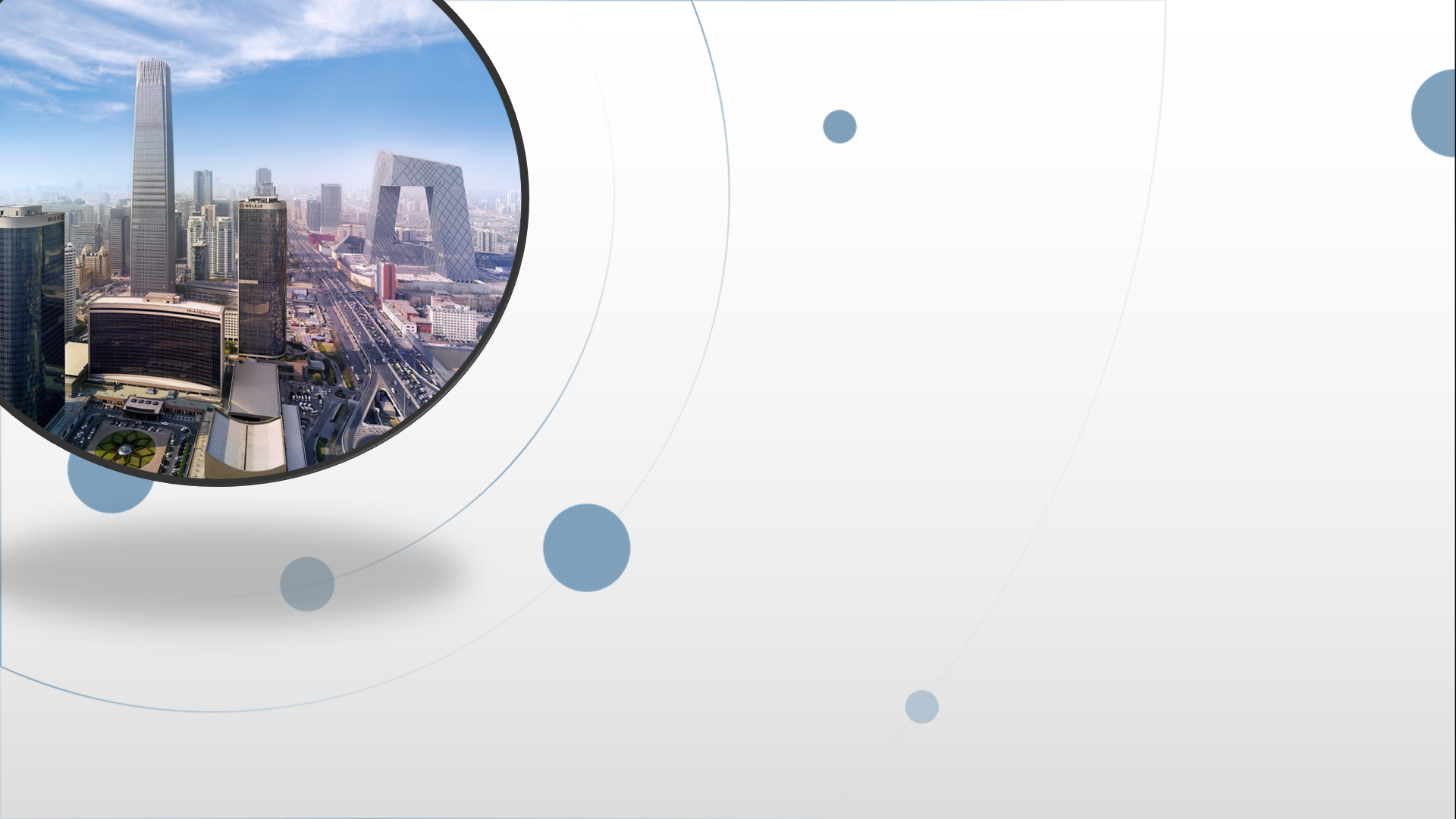 朝阳区线上课堂·七年级名著阅读
《西游记》
分门别类    探究学习
北京市日坛中学   宋玉萍
《西游记》为我们描绘了形形色色的人物和故事，我们不妨对这些人物和故事进行一下分类，如：妖精故事、神仙故事，即使是师徒四人的故事，也不是简单的故事叠加，如有：考验真心型、降魔除妖型、乐于助人型、教派斗争型等。下面就让我们围绕这些故事类型开展一次探究学习吧。
学习任务：
两个任务均为必做。
1.谁是最有特点的妖精
2.谁是救场最多的神仙
任务一：谁是最有特点的妖精
1.选出最有特点的两个妖精，归纳总结他（她）们的特点是什么？概括出他（她）们的相关故事。
      任务要求：《西游记》里的妖精众多，如白骨精、奎木狼（黄袍怪）、金角和银角大王、红孩儿、铁扇公主、牛魔王、车迟国虎鹿羊大仙、七个蜘蛛精等。请你从中选择两个最熟悉的妖精，完成相关任务。
学法指导：
    故事要围绕特点进行概括，抓住最能表现该妖精特点的重要情节、细节，提取关键词句进行概括。
如白骨精的特点是狡诈，具体表现：
①白骨精三次幻化人形骗取唐僧信任。
②白骨精为吃唐僧肉，三次幻化人形，骗得唐僧团团转，就连猪八戒也被她骗了，被孙悟空识破后，更是使出离间计，迫使唐僧逼走孙悟空，把唐僧捉住。
②比①好，因为②围绕特点进行概括，有力地突出了白骨精狡诈的特点。
2. 《西游记》中的这些妖精哪个给你印象最深刻？你会给她（他）颁什么奖（如最糊涂妖精奖、最有趣妖精奖……）？请说说你的理由。

学法指导：
    为使你的理由被人信服，你应该结合文本内容进行说明，结合的内容应与获奖名称具有相关性，如“最有趣妖精奖”，这个妖精为什么有趣？哪些内容能证明他（她）有趣，这些内容应从小说中摘录或概括出来，因为这些内容与获奖名称具有相关性。
例如，铁扇公主给我印象最深刻，我会给她颁发“最泼辣妖精奖”。
    理由是：一听孙悟空来借芭蕉扇，文中写到“那罗刹听见孙悟空三字，便似撮盐入火，火上浇油；骨都都红生脸上，恶狠狠怒发心头，口中骂道：‘这泼猴！今日来了！’”通过神态和语言描写描画出铁扇公主的泼辣。即使和孙悟空酣斗，也不似一般女儿家的打斗动作，文中写到“那罗刹不容分说，双手轮剑，照行者头上乒乒乓乓砍有十数下。” 这一细节也写出了铁扇公主的泼辣。后来孙悟空变作飞虫，在公主腹中拳打脚踢，公主腹疼难忍，也不肯将真扇借给孙悟空，可见其倔强泼辣。所以，我会给她颁发“最泼辣妖精奖”。
这个例子就很好，无论摘录或概括，都紧扣人物特点，与获奖名称紧密相关。
任务二：谁是救场最多的神仙
      1.按照表格要求，梳理全书主要神仙救场回目。
学法指导：
    查阅《西游记》原著目录，只要涉及救场内容的回目都要分别摘录出来，不要有遗漏。如果忘记回目内容，应再次浏览，确保准确无遗漏。“结合回目内容和链接材料谈认识”，注意结合的内容需能佐证“作者的用意”。
2. 做完上面救场神仙分类梳理后，同学们开展了读书交流活动，有位同学提出这样的观点：如果说如来佛是“总导演”，那么观音菩萨就是“执行总监”兼“后勤保障”。你是否认同这样的说法？请结合相关内容进行论述。
学法指导：
    内容结合要有相关性。应先找到文本中与“执行总监”兼“后勤保障”相呼应、印证的内容。然后再展开具体论述，论述时内容结合应准确，有理有据。
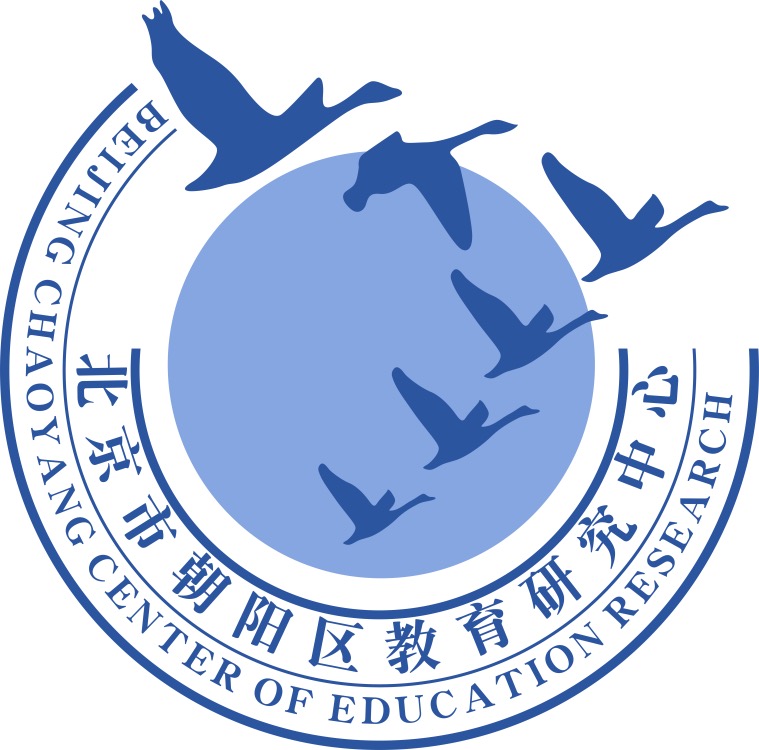 谢谢您的观看
北京市朝阳区教育研究中心  制作